Supporting People who Experience Mental Health IssuesTuesday May 13, 20142 – 4 pm
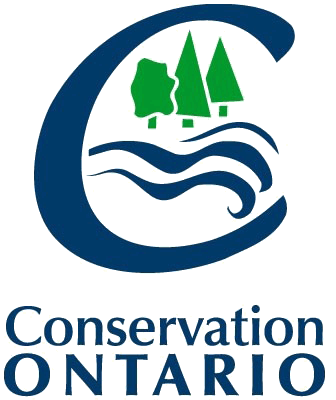 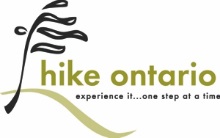 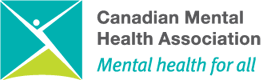 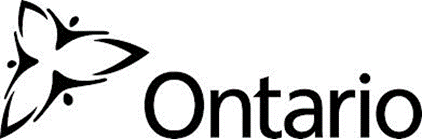 Let’s hear from you!
Your name and organization you represent
Site you are working with as part of Mood Walks (if applicable)
What interested you about this webinar?
How would you describe your level of awareness about mental health issues?
Any specific questions for today?
How this Webinar Arose…
Need for education and support around mental health issues for partners from Conservation Ontario and Hike Ontario in order to participate in Mood Walks
I am wondering how we would be able to assist if participants in Mood Walks were to have issues while participating on one of our hikes, and what the implications would be.
Having not participated in programs associated with mental health issues in the past our agency would want to ensure that a high level of training is provided to our staff and volunteers in order to provide a safe, secure and accessible environment for all participants.
Objectives for Today’s Session
Provide an introduction to mental health 
Hear an individual account of a personal experience with mental health issues
Discuss common mental health myths and stigma
Provide some general guidelines for supporting people who experience mental health issues
Share resources for future learning about mental health 
Spark discussion and answer questions!
Guest Speaker:Krista GrearLived Experience and Recovery Network (LERN)livedexperience.org
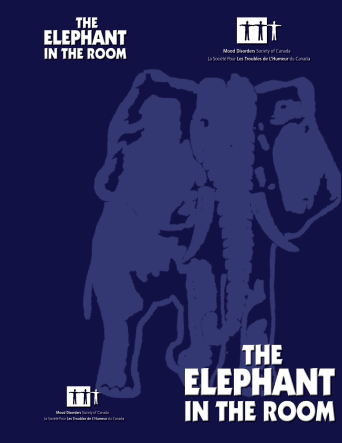 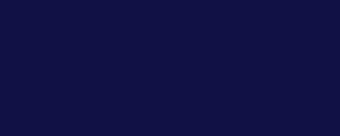 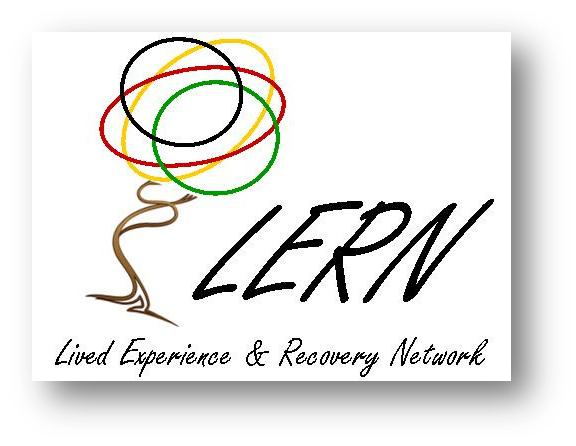 LERN’s
Anti-Stigma Campaign
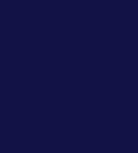 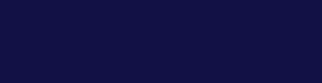 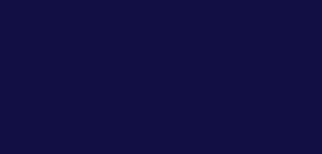 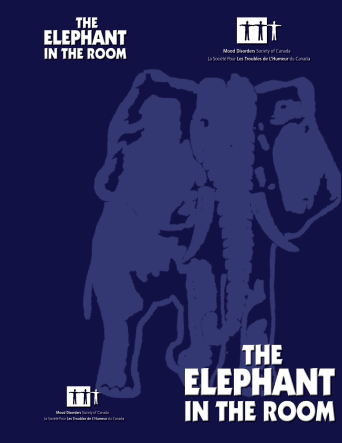 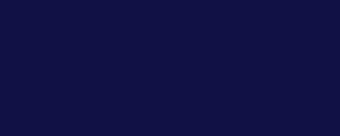 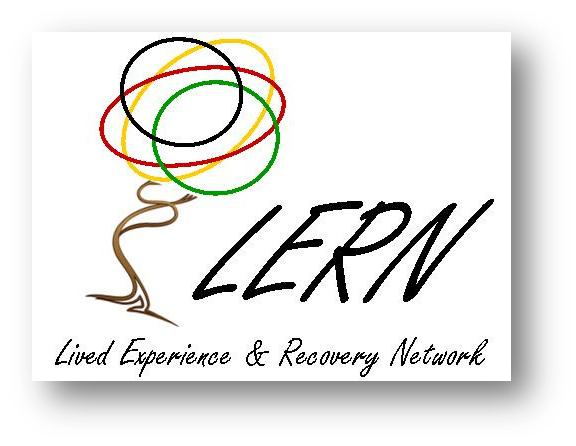 LERN’s  Anti-Stigma Campaign
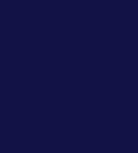 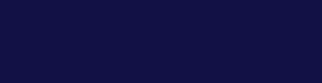 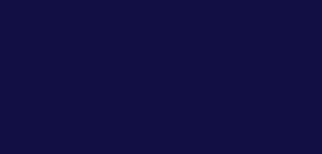 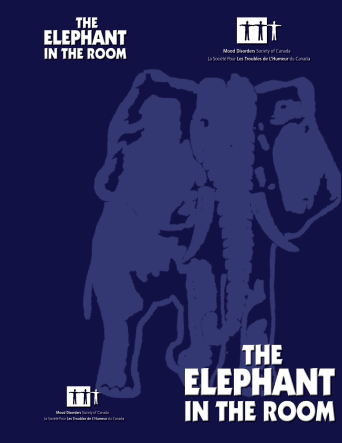 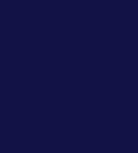 Let’s talk about the…
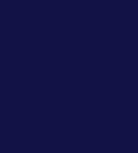 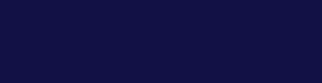 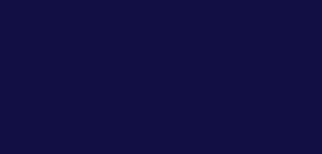 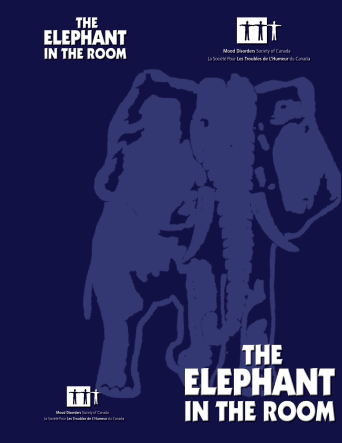 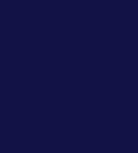 Facts from Canada:
You have a 1 in 5 chance of having a mental illness in your lifetime.
Facts from the World:
2020 is the year that it is predicted that depression will be the leading cause of disability in the world.
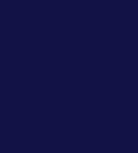 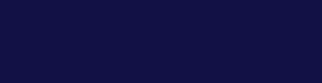 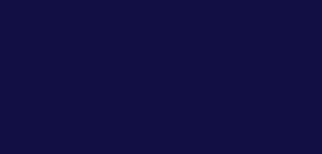 Mood Disorders Society of Canada:  Third Edition, Quick Facts: Mental Illness & Addiction In Canada
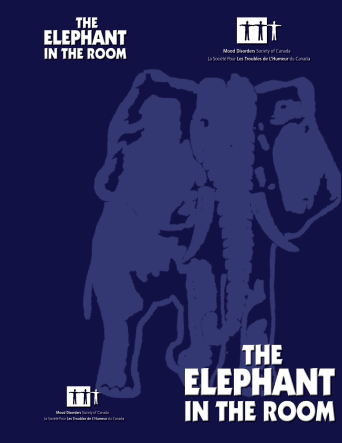 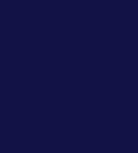 I’m talking about mental illness and the stigma that is associated with it…
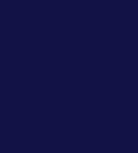 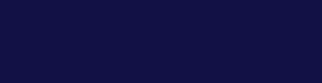 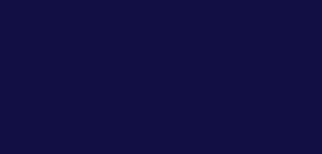 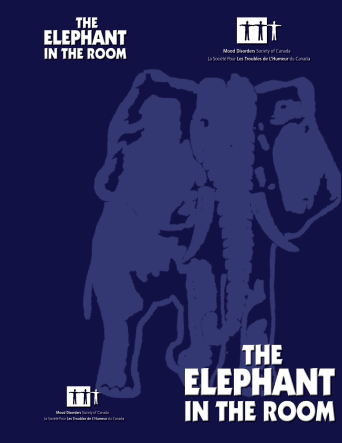 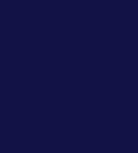 Facts About Different Types of Mental Illness:
DEPRESSION
7.9-8.6% of Canadians will experience depression in their lifetime.
BIPOLAR DISORDER
1% of Canadians will suffer from Bipolar Disorder in their lifetime.
ANXIETY DISORDER
9% of men and 16% of women will suffer from an Anxiety Disorder in any given year.
SCHIZOPHRENIA
1% of people in Canada have Schizophrenia.
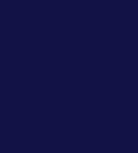 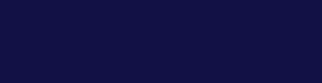 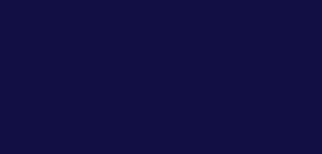 Mood Disorders Society of Canada:  Third Edition, Quick Facts: Mental Illness & Addiction In Canada
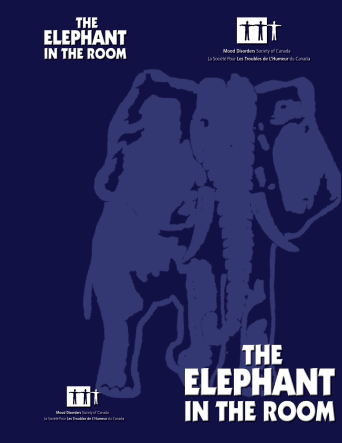 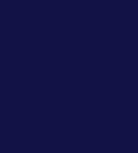 Facts About Stigma:
46% believe that a diagnosis of mental illness is merely an “excuse for poor behavior and personal failings”

42% would no longer socialize with a friend diagnosed with mental illness

50% would not tell friends or coworkers that a family member was suffering from mental illness. 



Canadian Medical Association. (2008, August). Eighth Annual National Report Card on Health Care.
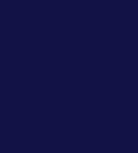 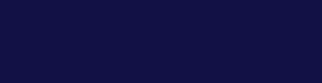 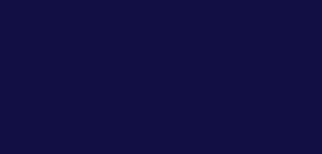 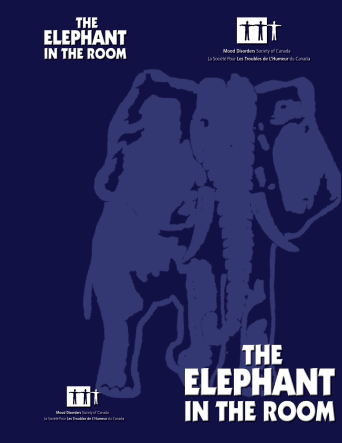 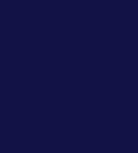 Let’s start talking about mental illness so that we are comfortable talking about it…
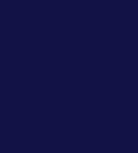 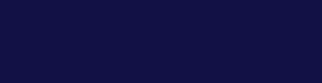 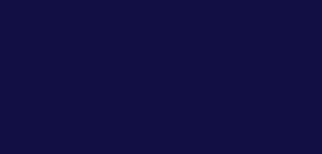 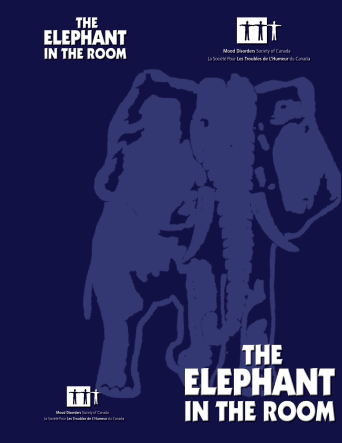 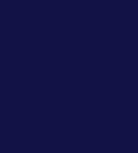 Stigma affects all of us who are affected with mental illness, yet mental illness is never really talked about so Stigma continues and is growing…
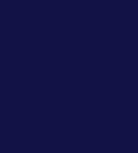 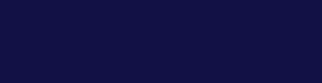 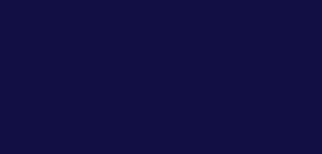 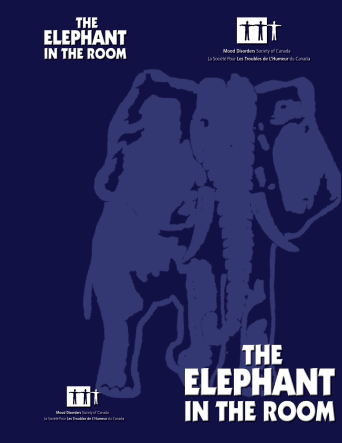 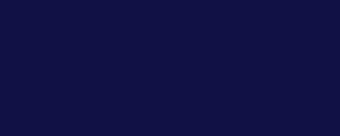 The Lived Experience & Recovery Network is facing this Elephant head on and challenging communities to talk about …
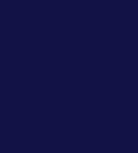 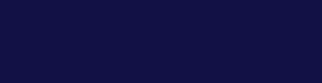 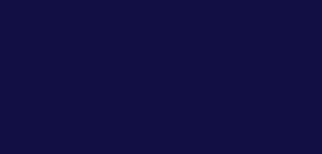 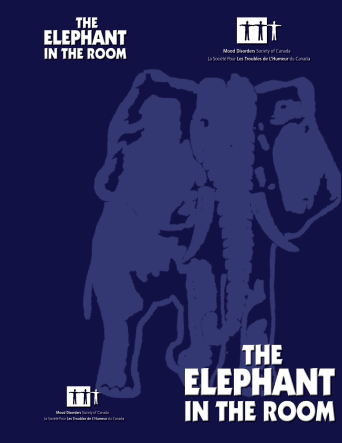 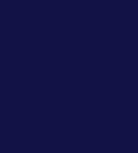 Until now, Stigma the Elephant has been invisible…
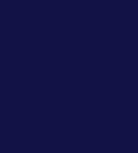 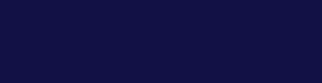 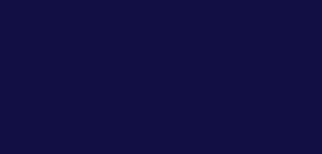 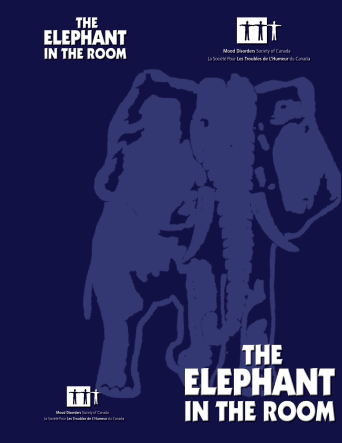 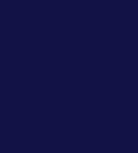 Now you can see the Elephant in the Room!
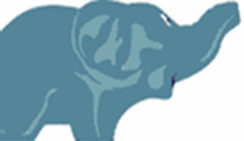 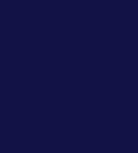 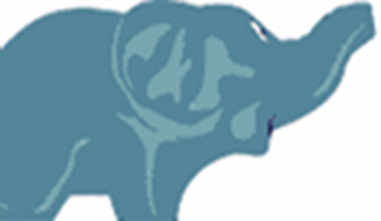 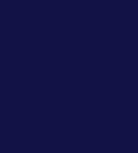 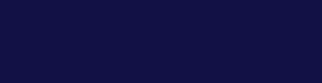 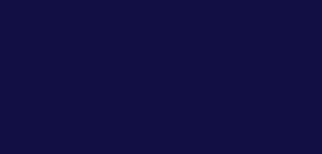 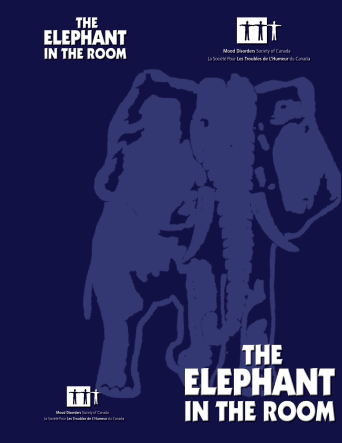 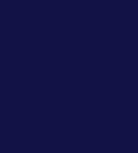 We want to talk about our Mental Illness, we can help you understand Mental Illness better so that we shrink Stigma, we get Freedom, we can Recover but first we need to know it is safe to do so.
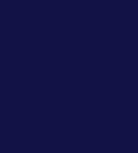 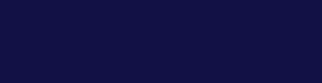 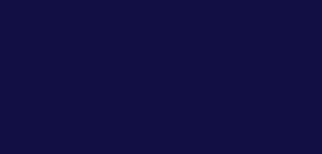 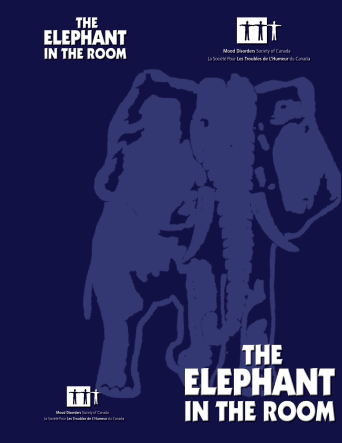 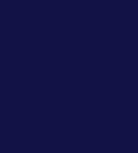 This small blue Elephant is our power symbol and we want you to have it.
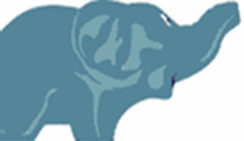 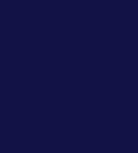 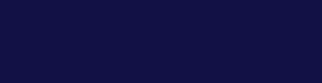 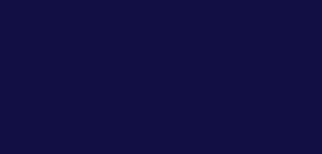 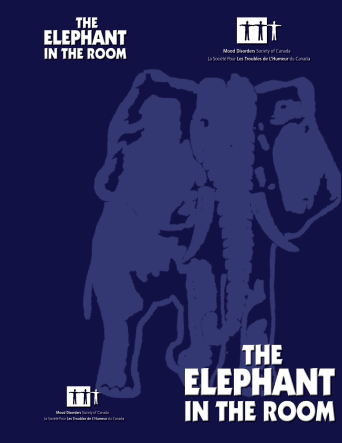 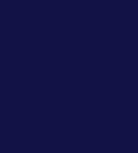 Join us in talking about mental illness, reduce Stigma and free us from judgment and hurt, and support us in freedom and recovery
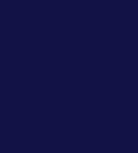 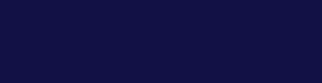 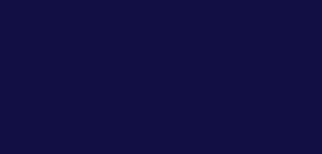 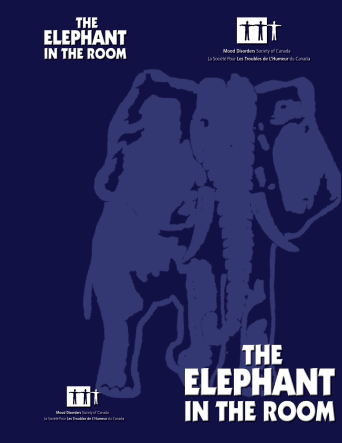 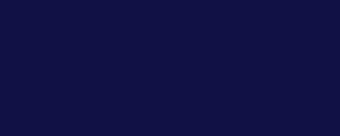 As K’naan’s song says…
Give you freedom, give you fire, give you reason, take you higher
See the champions, take the field now, you define us, make us feel proud.
In the streets our heads are lifting as we lose our inhibition,
Celebration it surrounds us, every nation, all around us
Singing forever young, singing songs underneath the sun.
Let's rejoice in the beautiful game.
And together at the end of the day.
When I get older I will be stronger. 
They'll call me freedom.
Just like a wavin' flag….
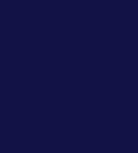 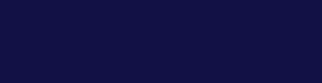 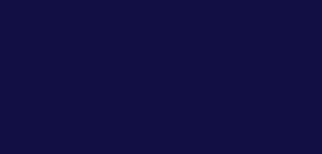 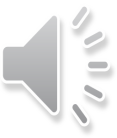 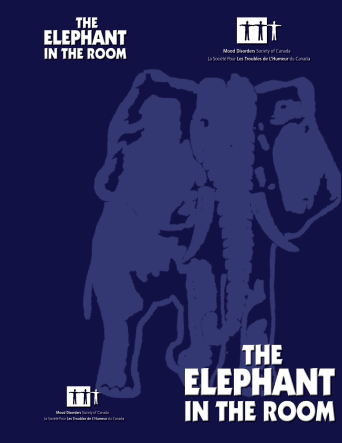 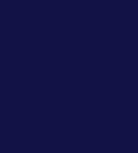 Put Stigma the Elephant out where others can see it. It will indicate that you are willing to talk about mental illness, that you will listen, that you will see the person with mental illness as a person and not an illness, that we matter.
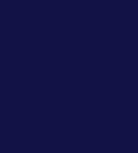 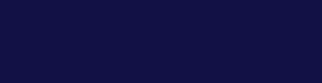 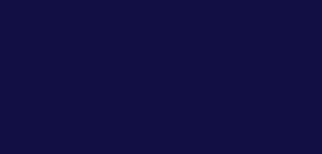 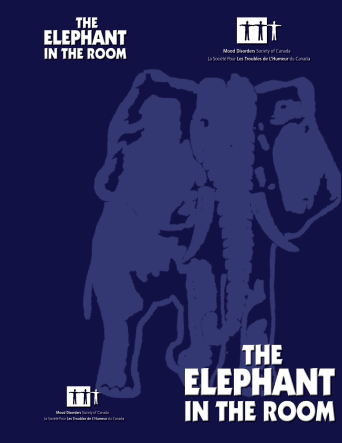 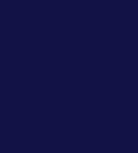 By adopting a little blue elephant and making it visible, it indicates that it’s OK to talk about mental illness, mine, theirs or someone else’s and there won’t be any retribution, there won’t be judgment, there will be complete confidentiality.
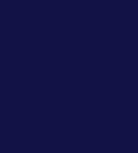 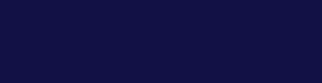 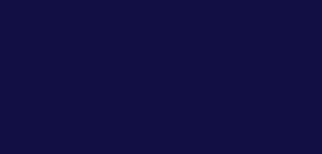 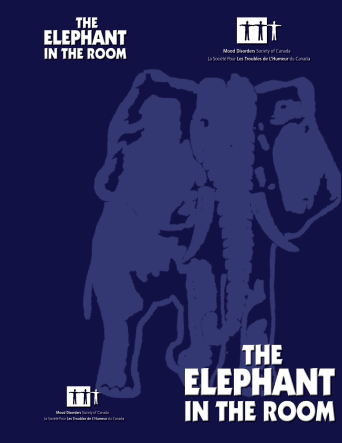 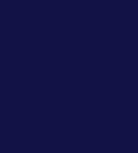 I will be stronger….
Face the Elephant in the Room, the Elephant in our Community and lift the burden of Stigma and wave your Freedom and Recovery Flag…
They’ll call me freedom….
When I get older I will be stronger….
They’ll call me freedom just like a waving flag
So wave your flag…
Now wave your flag…
Now wave your flag…
Now wave your flag…
Now wave your flag…
Now wave your flag…
Now wave your flag…
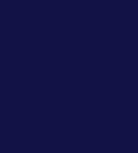 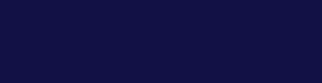 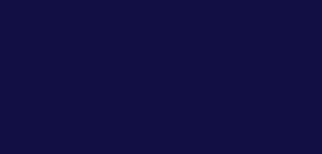 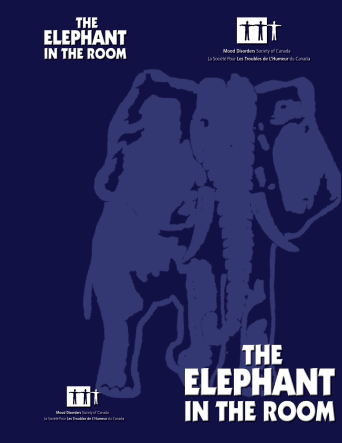 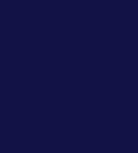 Be a Champion to Stigma and give us Freedom – Let’s eliminate the Elephant in the Room, and replace it with a waving flag of Freedom.
Everybody will be singin’ it….
And we are all singin’ it….
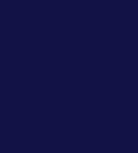 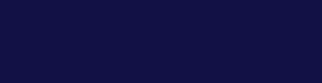 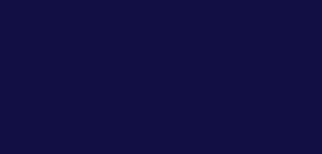 What is Mental Illness?
A health problem that affects the way we think about ourselves, relate to others, and interact with the world around us
Affect thoughts, feelings, abilities and behaviours 
Depression and anxiety disorders most common
Tend to be episodic
Mix of periods of being well and productive, and periods of being unwell with lower overall functioning
Source: Understanding Mental Illness, CMHA
Myths about Mental Illness
Mental illnesses aren’t real illnesses.
Mental illnesses are just an excuse for poor behaviour.
Bad parenting causes mental illnesses.
People with mental illnesses are violent and dangerous.
People don’t recover from mental illnesses.
People who experience mental illnesses are weak and can’t handle stress.
People who experience mental illnesses can’t work.
Source: Myths about Mental Illness, CMHA
How Could Mental Illness Impact One’s Life?
Can cause challenges in all areas of life:
Changes in mood, concentration, thought patterns
School and work performance
Relationships and social inclusion
Confidence and self-image
Physical health
What Happens When Someone Has a Mental Health Challenge?
Mental health problems effect people differently.  
People might experience: 
Feelings of depression, or anxiety and fearfulness
Loss of appetite or overeating 
Alcohol or drug usage to numb feelings
Loss of touch with reality
Hearing voices, seeing things that aren't there, or believing things that aren't true
Thoughts of suicide and suicidal behaviour  
Feelings of anger and aggression
Source: Introduction to Mental Health 101, CAMH
The Impact of Stigma
Mental health historically not talked about
Lack of awareness and understanding
Media distortion of people who experience mental health issues 
Portrayed as aggressive, dangerous, and unpredictable
In reality = more likely to be victimized than to perpetrate 
Stigma often a barrier for people to seek treatment
Stigma can limit opportunities for employment, housing and education; cause loss of family and friends
Sources:
Stigma and Mental Health Issues, CMHA Durham
Stigma, Mental Health Commission of Canada
How to Reduce the Impact of Stigma
Use appropriate language 
Person-first language: A person who experiences schizophrenia, as opposed to a “schizophrenic”
Avoid terms like “psycho” or “crazy”
Contact-based education 
Get to know people who experience mental health issues
Share your own experience, if you feel comfortable doing so
Supporting People who Experience Mental Health Issues
Treat the person as the unique individual that they are
Person-first: No need to focus on mental health issues!
Present yourself as an empathic, respectful, non-judgmental listener
Listen with full attention
Allow people to discuss their experiences with mental health issues with you if they choose to do so
Avoid advice-giving! 
Discuss any concerns or reservations with your mental health agency partner
For More Information….
camh.ca 
Online Mental Health and Addiction 101 Series
mentalhealthfirstaid.ca 
12-hour training course about how to recognize the signs and symptoms of mental health problems, provide initial help, guide a person towards appropriate professional help
cmha.ca
Mental health brochures
mooddisorderscanada.ca
Elephant in the Room anti-stigma campaign 
Pat Deegan
American disability-rights advocate, psychologist and researcher who has written about her experiences in the mental health system
Enabling Minds Project
An initiative of CMHA, Ontario, in partnership with Parks and Recreation Ontario and YMCA Ontario
Mental health accessibility training for anyone who works in the field of sports, fitness or recreation
How to remove barriers to physical activity programs for people with mental health disabilities
How to create a supportive and inclusive environment that promotes positive mental health
Consists of a 45 minute e-learning module and a companion resource for managers
Sign up at enablingminds.ca to be notified when training is launched!
Questions?Comments?
Wrapping Up…
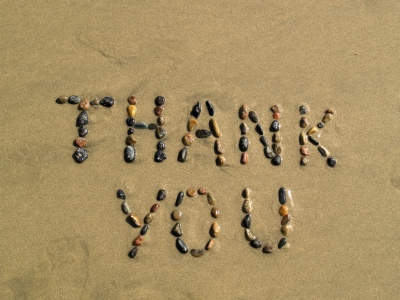 Thanks for your participation!
Let us know what you thought!
moodwalks@gmail.com